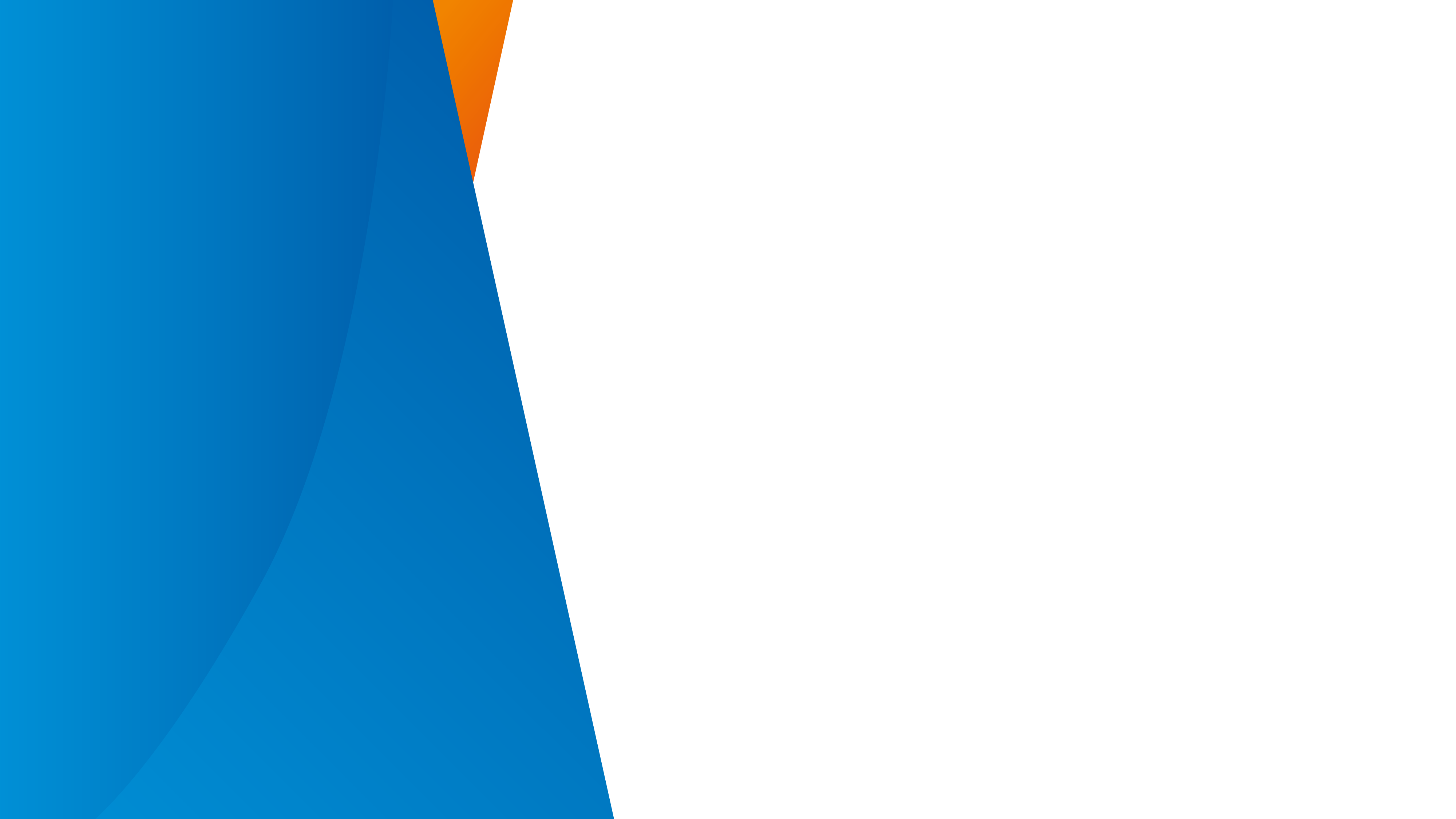 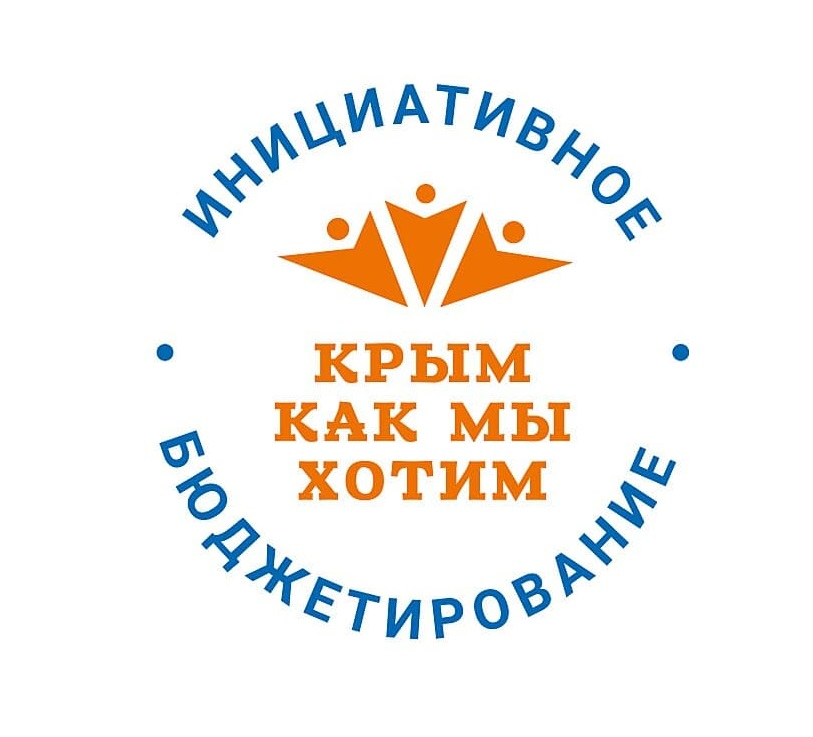 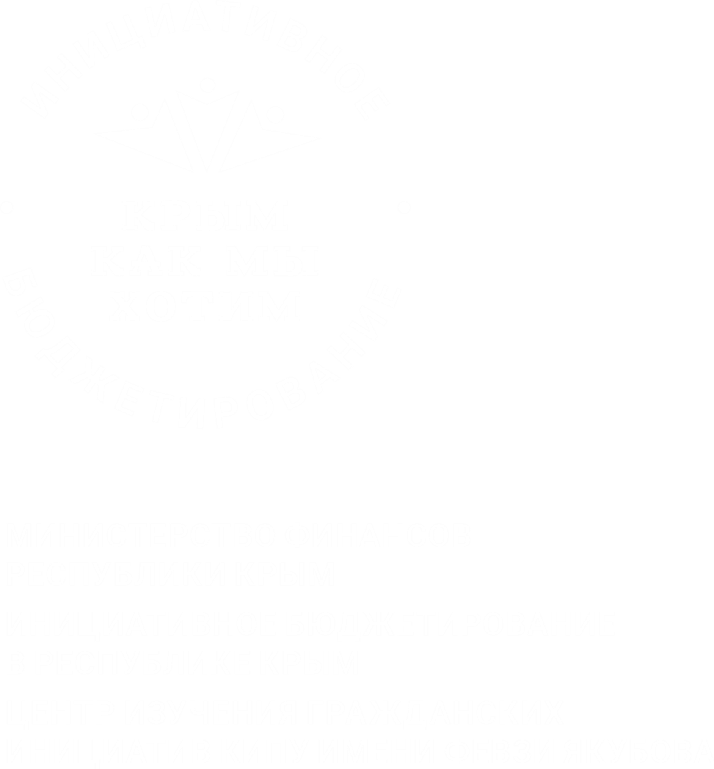 Проектная игра 
«Школа мечты»
Школьное инициативное бюджетирование 
2023
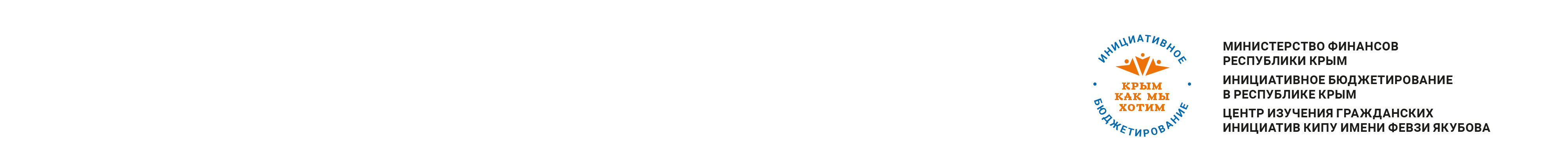 Цель и задачи игры
ЦЕЛЬ: 

развитие навыков групповой работы; 
развитие умений и навыков проектной деятельности.
ЗАДАЧИ:

 разработать проект развития и благоустройства школы.
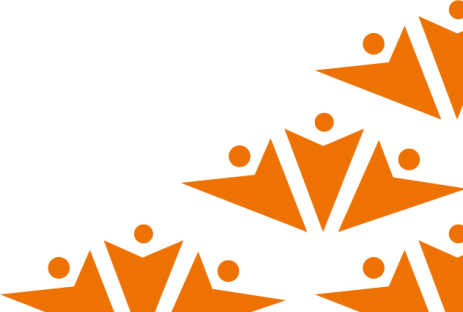 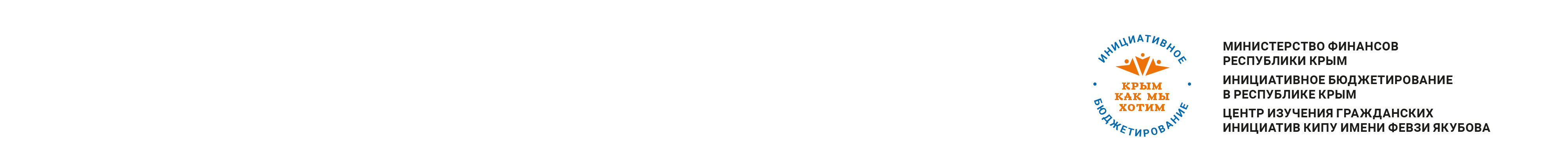 Этапы проектной игры «Школа мечты»
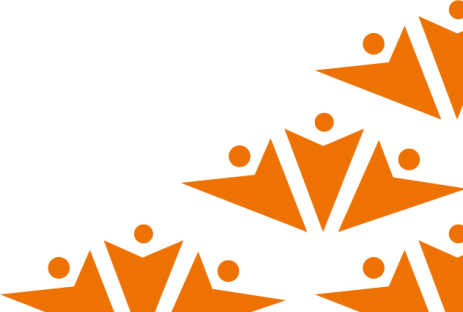 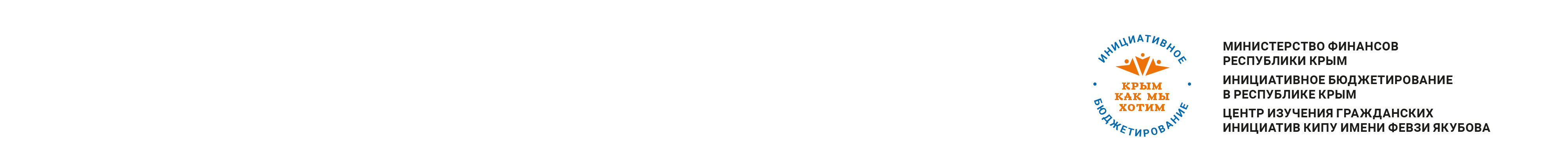 Возможные направления реализации проектов
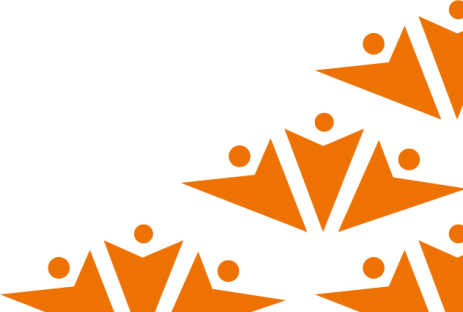 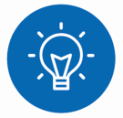 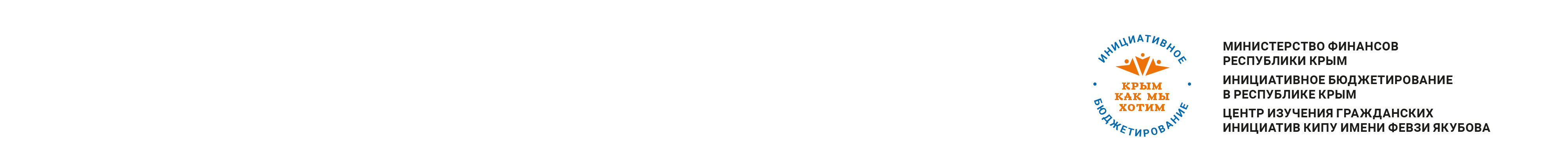 Критерии разработки и презентации проекта
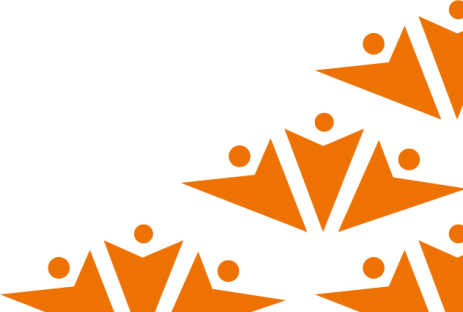 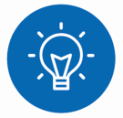 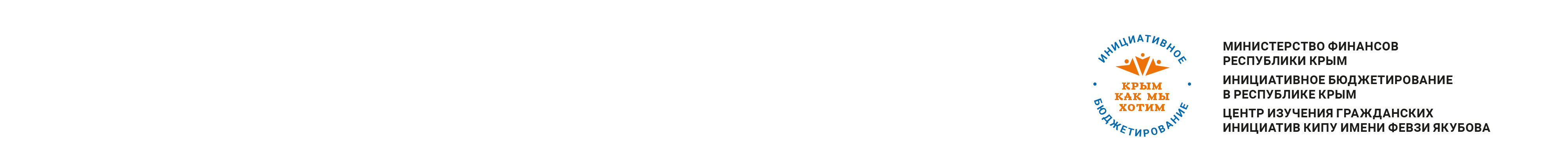 Критерии разработки и презентации проекта
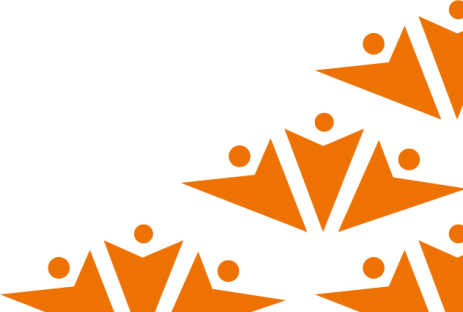 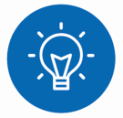 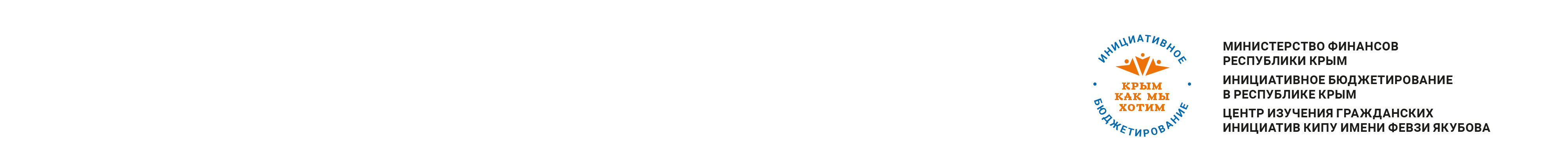 Итоги проектной игры «Школа мечты»
1. Были ли трудности при разработке проекта? В чем они заключались?

2. Удалось ли вам справиться с трудностями? Каким способом?

3. Как вы думаете, могут ли такие проекты быть реализованы при поддержке администрации Республики Крым?

4. Есть ли у вас желание принять участие в подобных проектах?
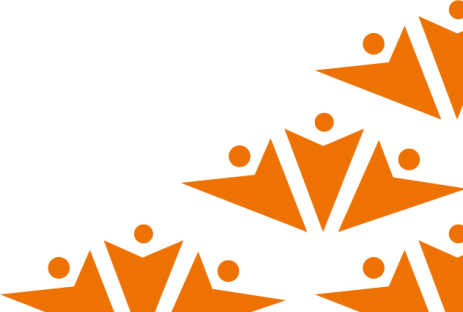 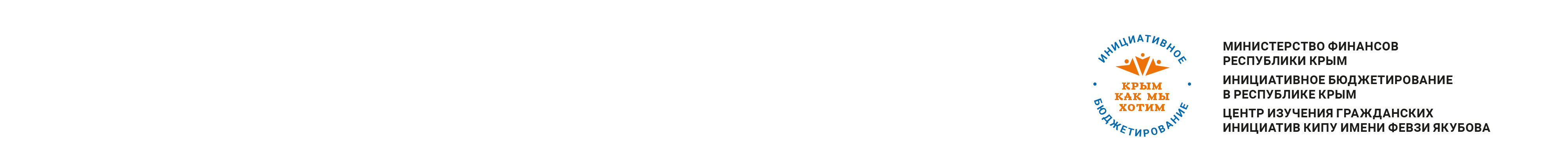 Примеры реализованных проектов «Школьного инициативного бюджетирования»
Проект: Открытое музейное пространство "Окна истории"
Бюджет: 144 600 рублей
Россия, Калининградская область, Гурьевский муниципальный округ, посёлок Большое Исаково, улица Анны Бариновой, 1
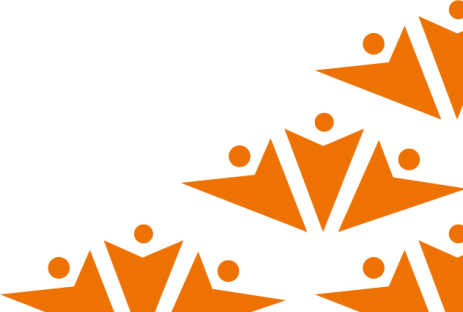 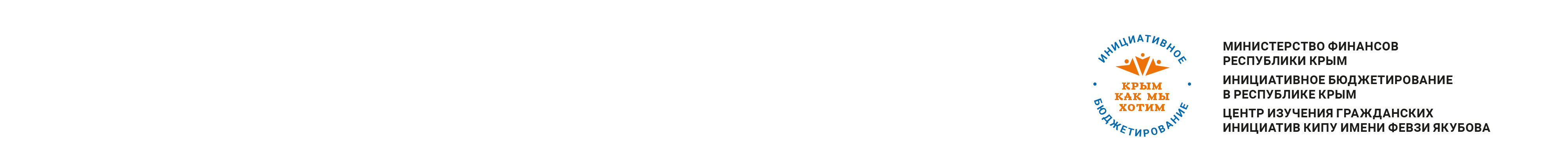 Примеры реализованных проектов «Школьного инициативного бюджетирования»
Проект: «Создание современной оснащённой коворкинг-зоны»
Бюджет: 300 000 рублей
Россия, Удмуртская Республика, Сюмсинский район, село Сюмси, Партизанская улица, 23
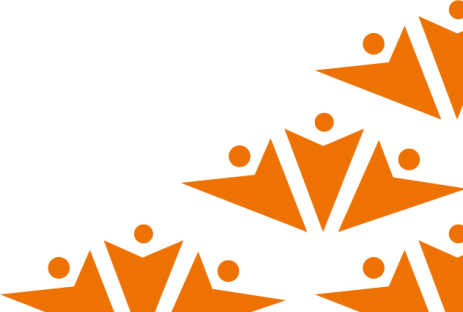 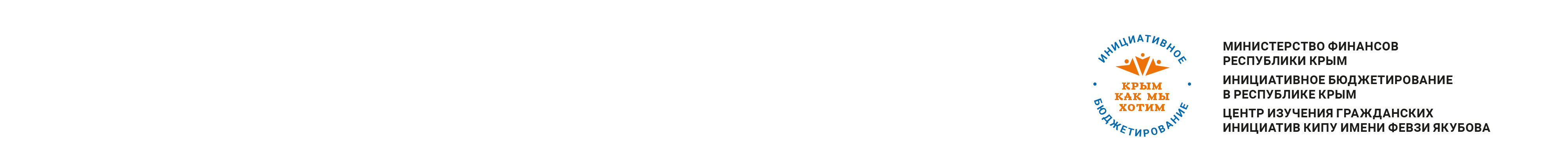 Примеры реализованных проектов «Школьного инициативного бюджетирования»
Проект: «Школьные новости «School3 News»
Бюджет: 71 000 рублей
Россия, Республика Саха (Якутия), Якутск, проспект Ленина, 60 (Школа №3 г. Якутска)
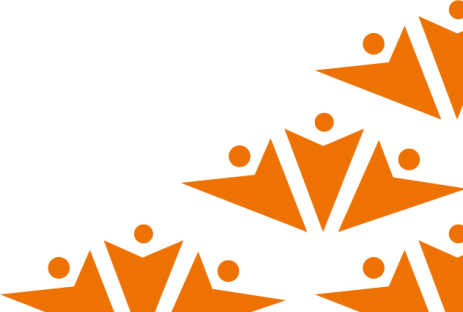 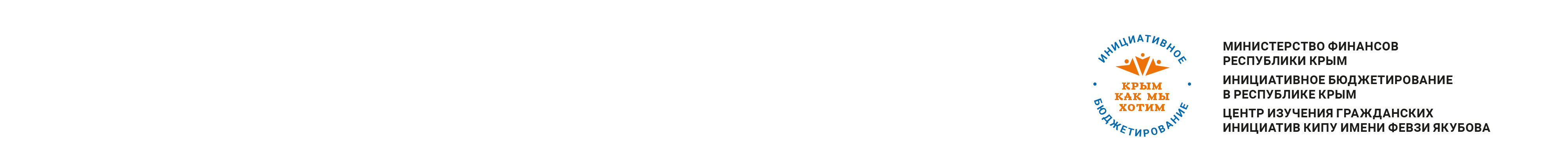 Примеры реализованных проектов «Школьного инициативного бюджетирования»
Проект: «Школьная библиотека. Новый формат»
Бюджет: 275 000 рублей
Россия, Волгоградская область, Ленинск, улица Ленина, 241
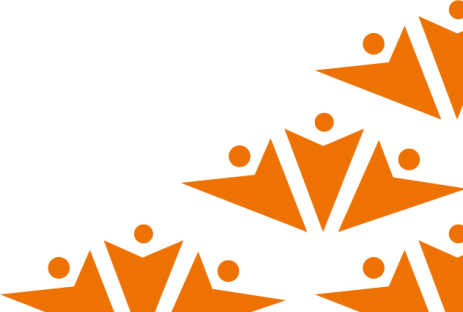 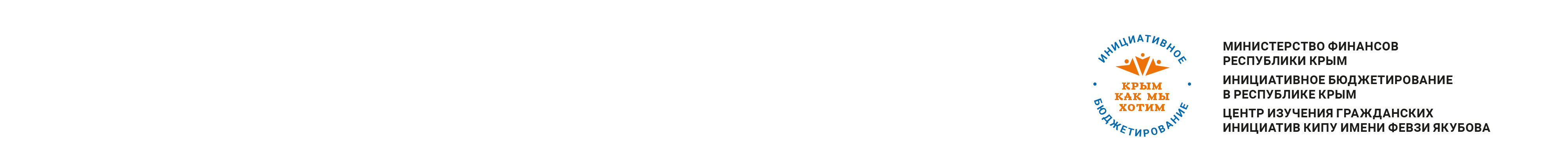 Примеры реализованных проектов «Школьного инициативного бюджетирования»
Проект: «Выпускники-герои»
Бюджет: 160 000 рублей
Россия, Ханты-Мансийский автономный округ, Нефтеюганский район, сельское поселение Салым, посёлок Салым, Привокзальная улица, 16
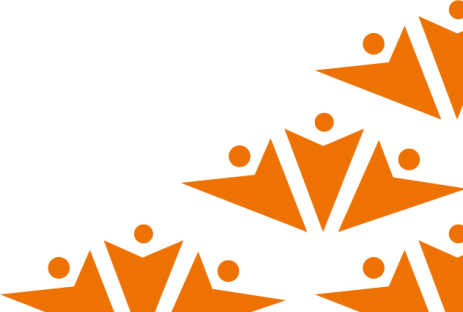 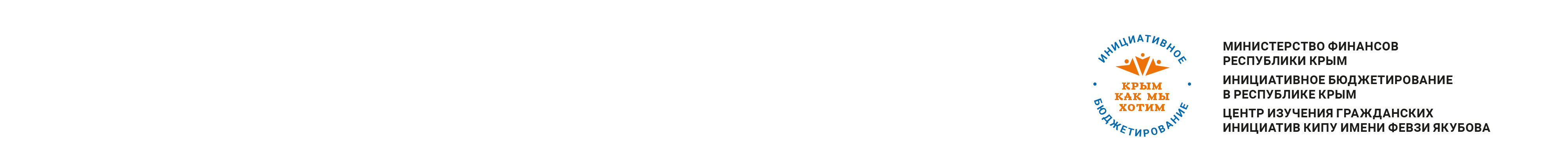 Примеры реализованных проектов «Школьного инициативного бюджетирования»
Проект: «ОТКРЫТАЯ ГАЛАКТИКА 13-19-61»
Бюджет: 150 000 рублей
Россия, Великий Новгород, Донецкий район, улица Рахманинова, 7 (Школа № 13 г. Великий Новгород)
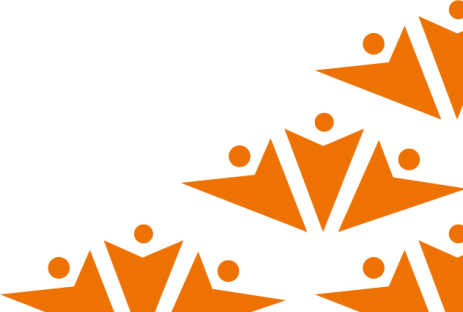 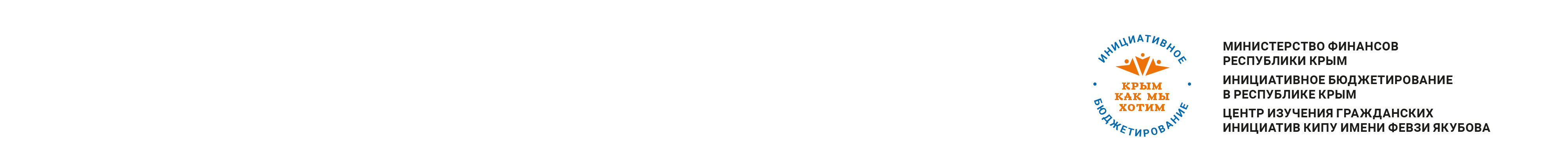 Примеры реализованных проектов «Школьного инициативного бюджетирования»
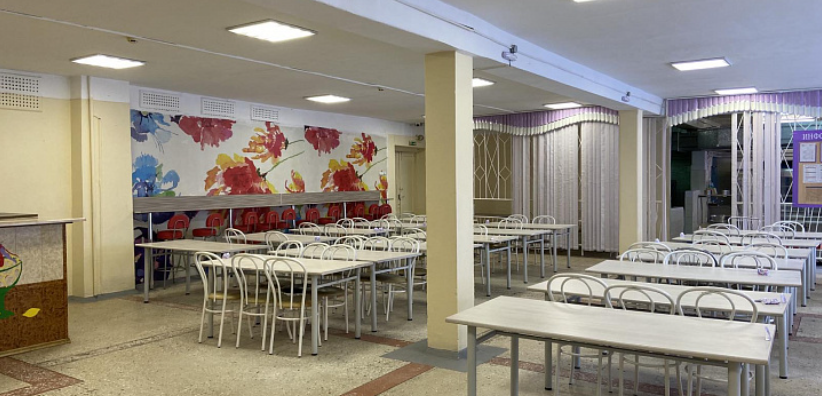 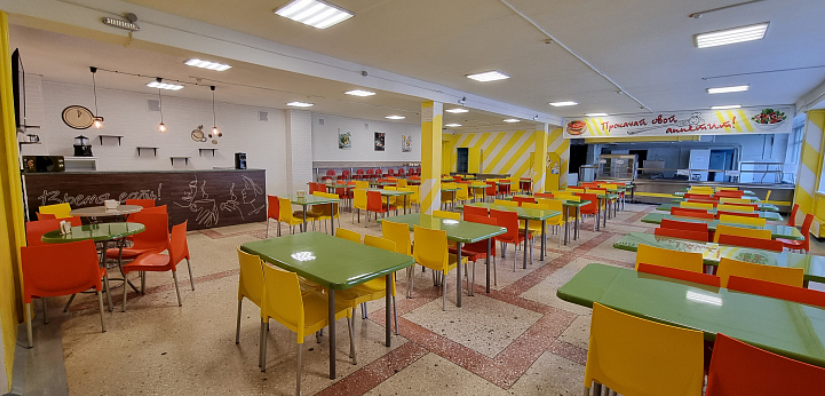 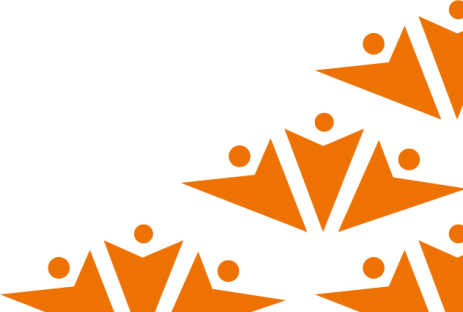 Проект: Школьная буфет-зона "Время есть!"
Бюджет: 300 000 рублей
Россия, Ямало-Ненецкий автономный округ, Надымский район, Надым, Заводская улица, 7А
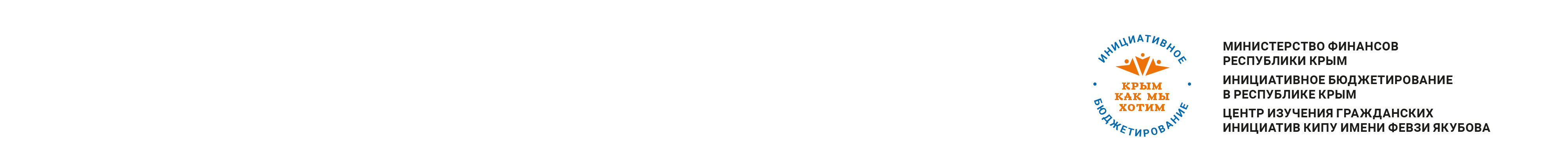 Центр изучения гражданских инициатив в социальных сетях
ВКонтакте
Одноклассники
Telegram
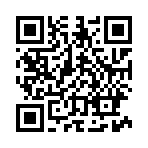 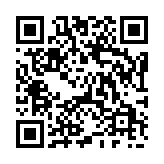 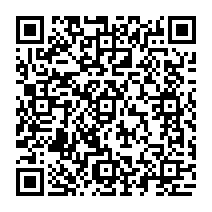 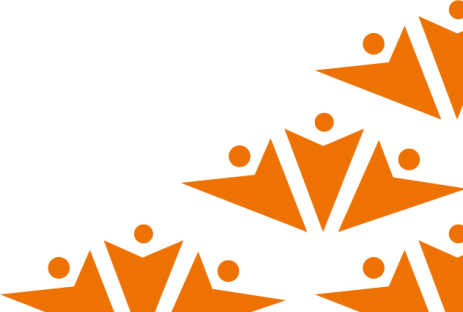 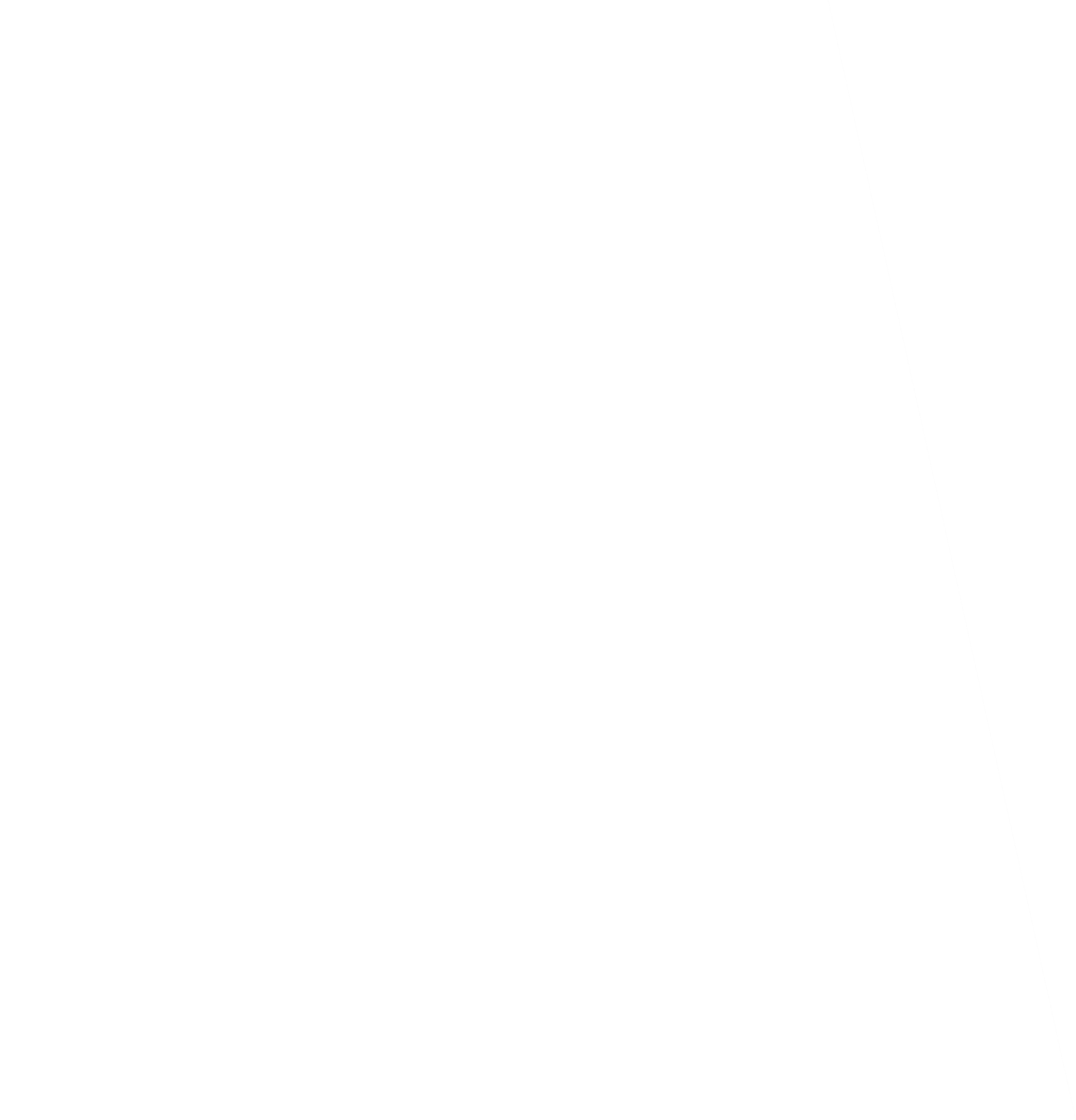 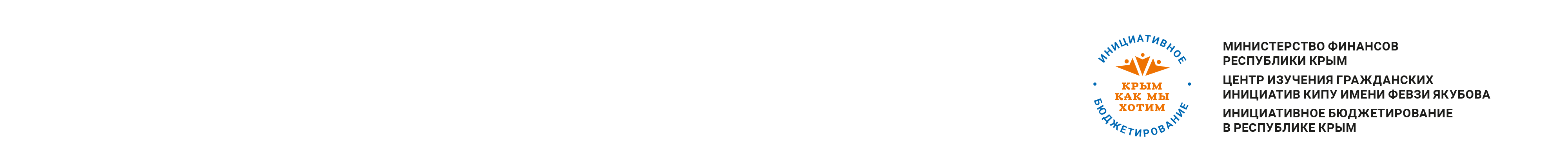 Контактные данные
Центр изучения гражданских инициативГБОУВО РК «Крымский инженерно-педагогический университет имени Февзи Якубова»
Начальник Центра – Кропотова Наталья Владимировна

e-mail: centr_grajdan@kipu-rc.ru
тел. : (3652) 78-82-82
+7-978-624-40-76
Отдел проектного управления и инициативного бюджетирования Министерства финансов              Республики Крым
Заведующий отделом – Кадкина Алина Юрьевна

e-mail: unp@minfin.rk.gov.ru
тел. : (3652) 733-037
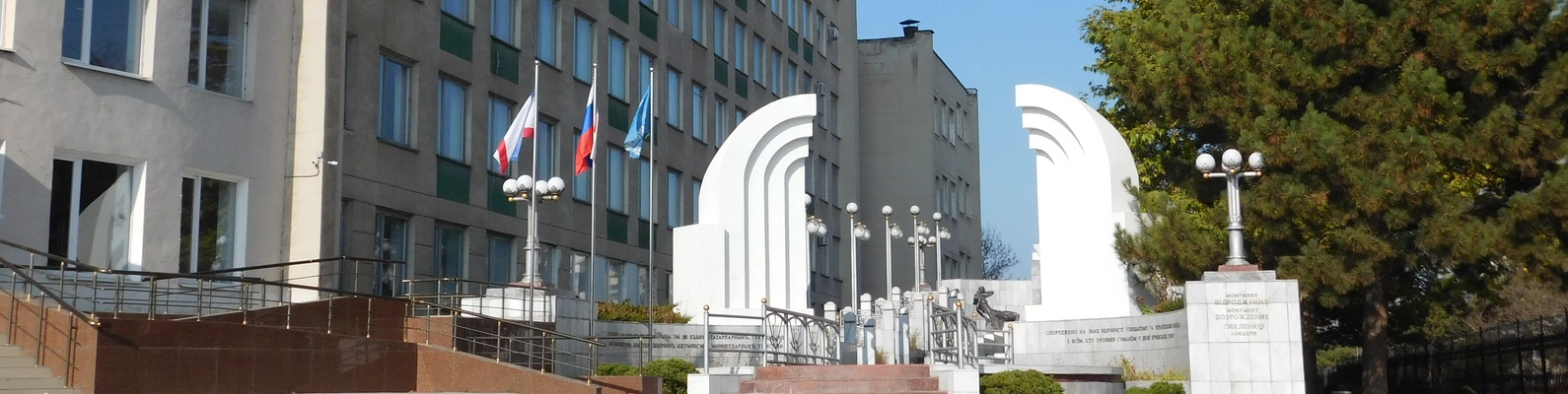 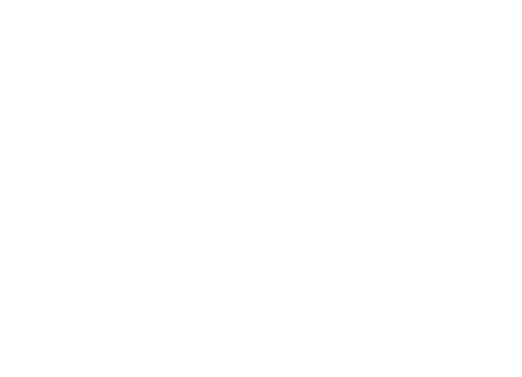 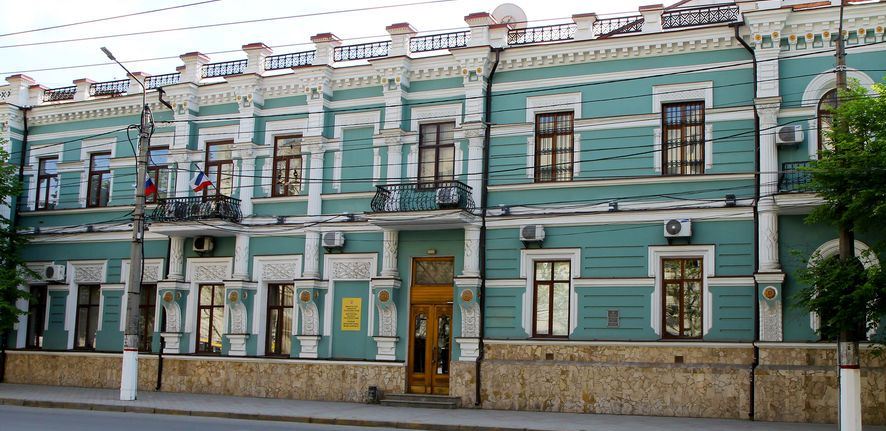 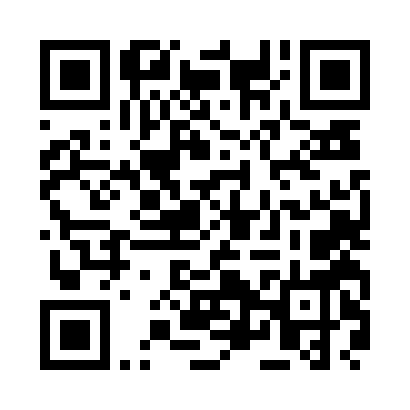 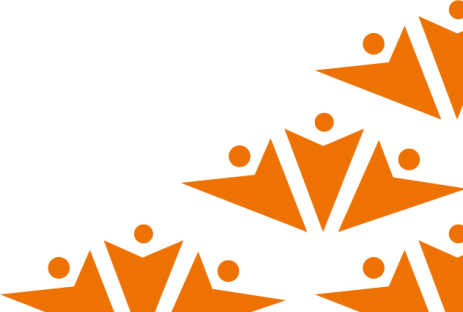 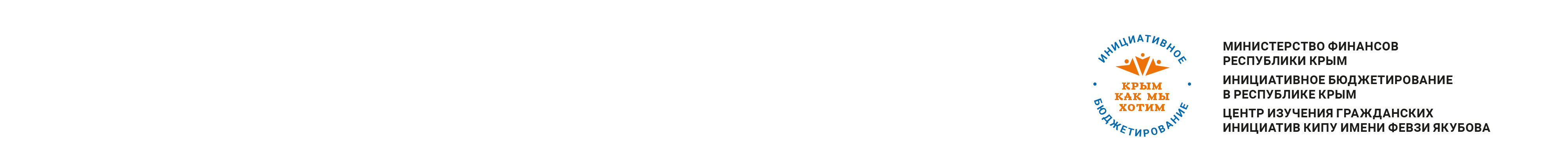 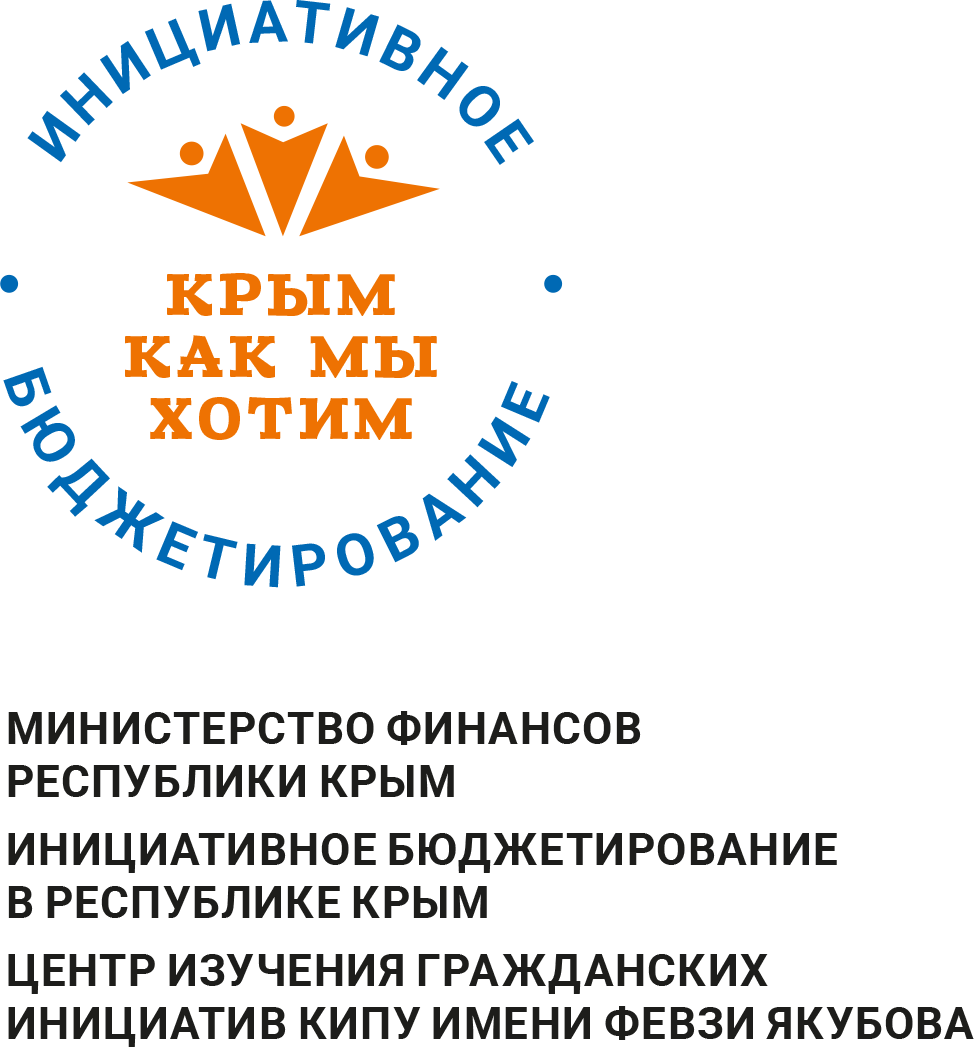 Спасибо за внимание!
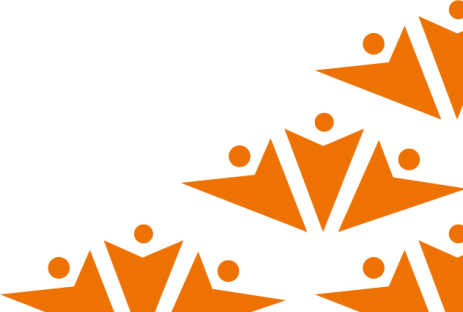